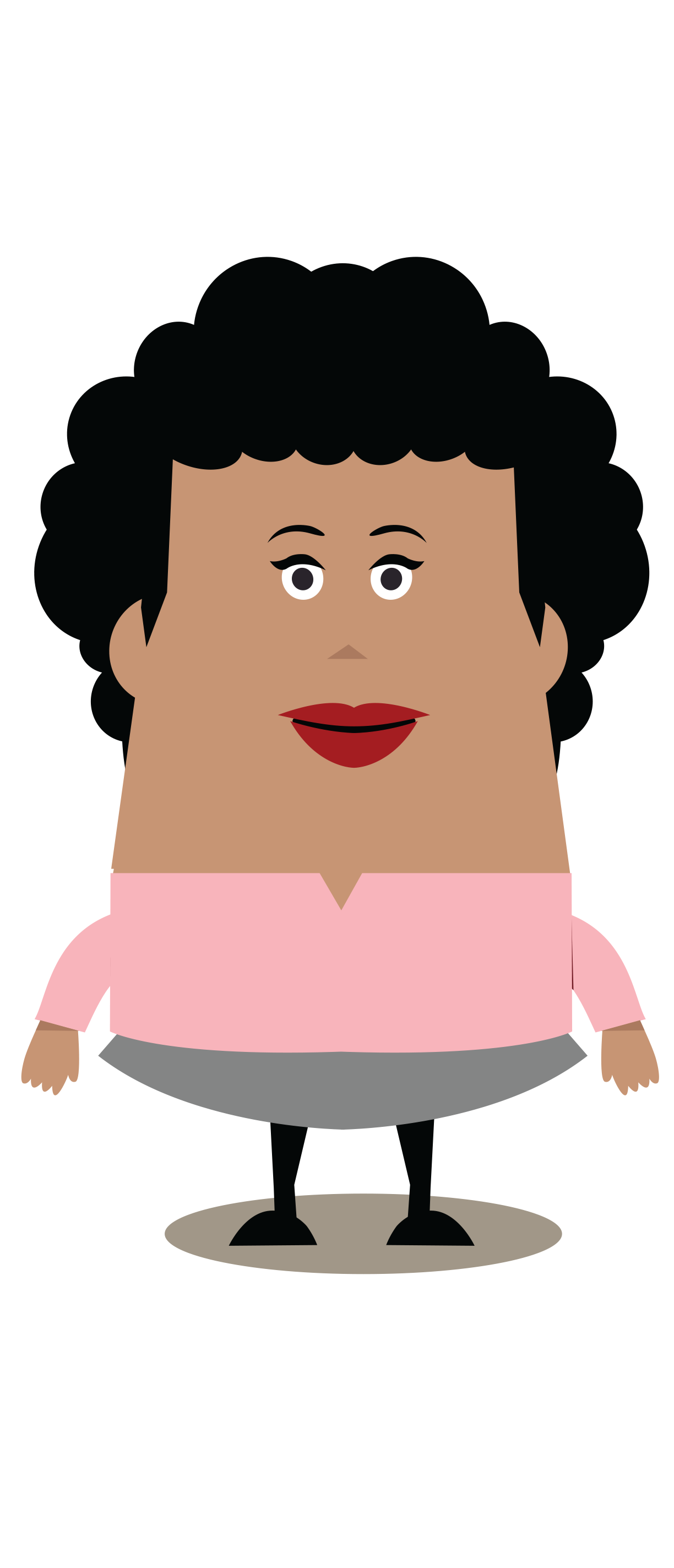 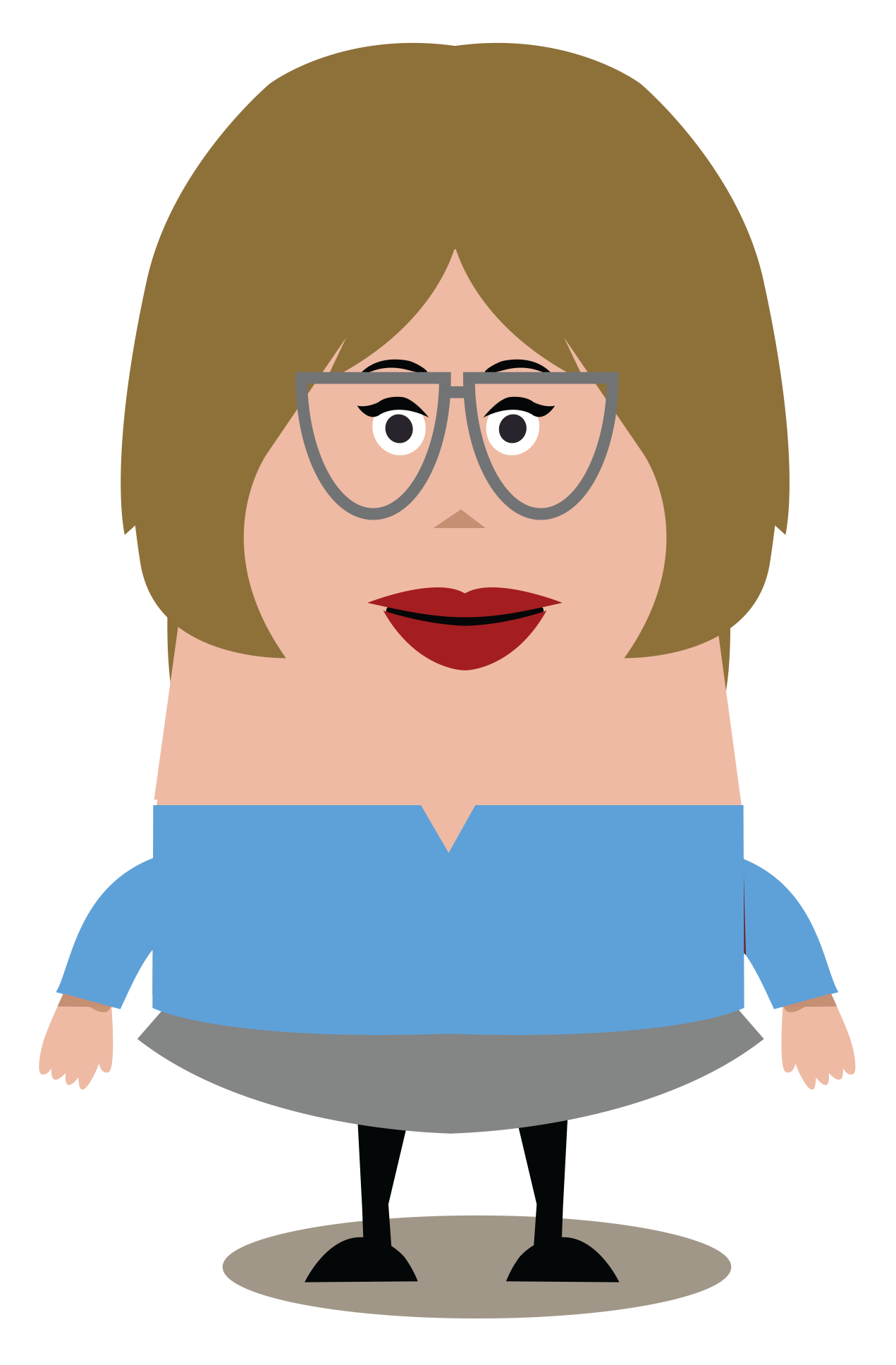 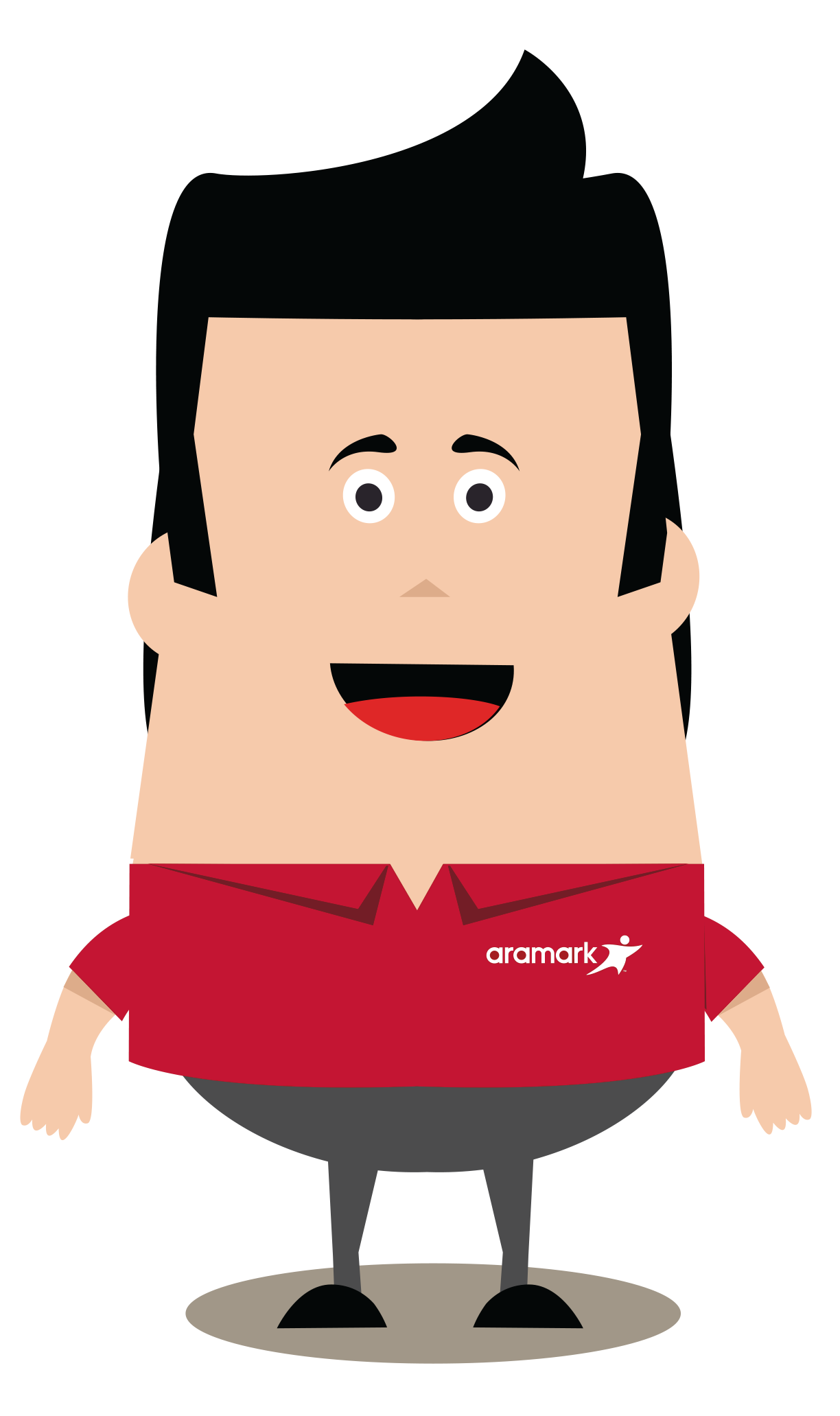 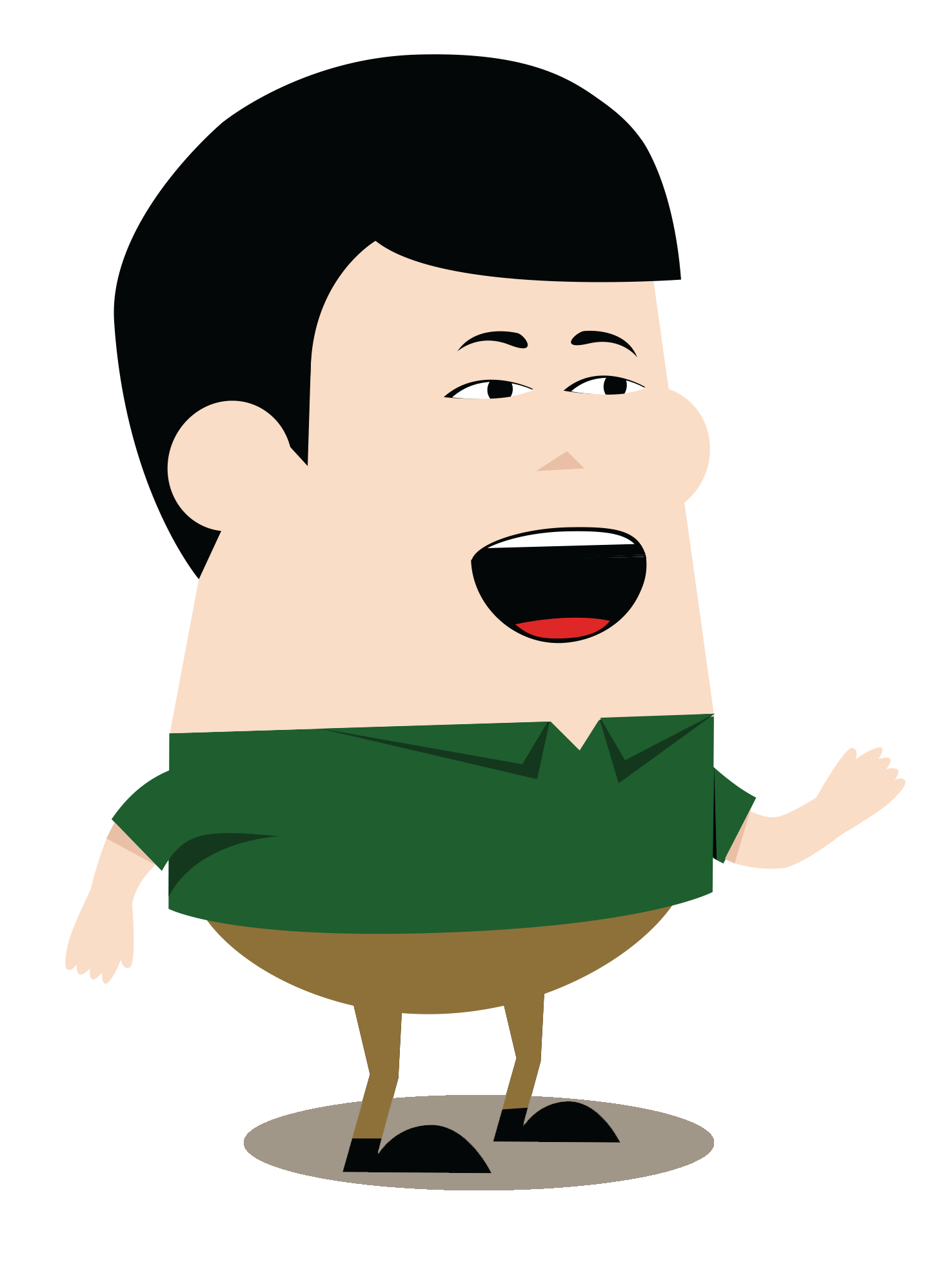 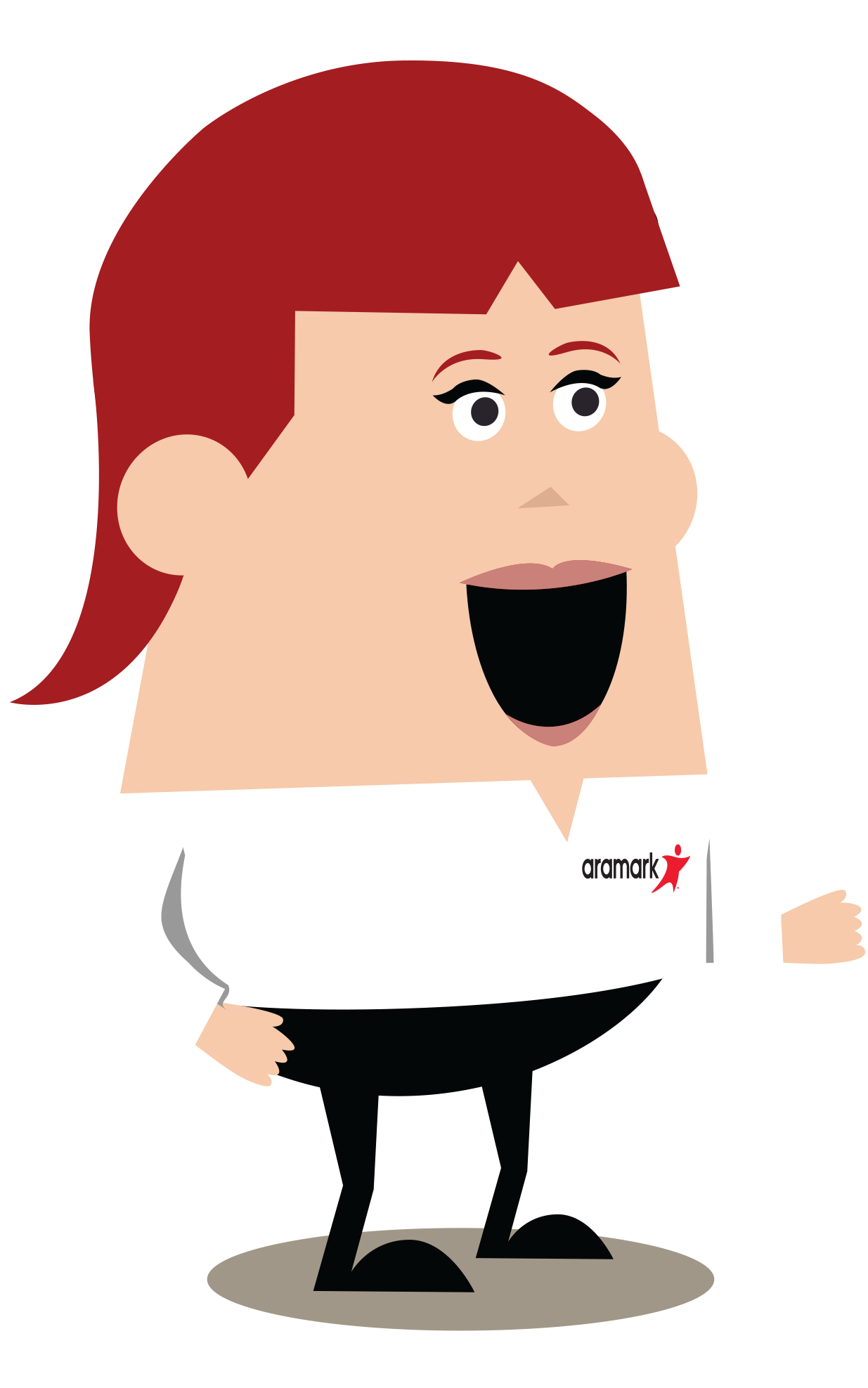 2019 年员工敬业度调查
<插入单位名称>
[Speaker Notes: 使用引导师模板的目的：该模板将为主持“倾听您的声音”会议提供便利，可供管理层和一线人员使用。开始会议前，请务必（在相应的位置）填写相关信息。

模板中附有备注。

务必：在使用该模板主持“倾听您的声音”会议前，将<插入单位名称>替换为您的账户/单位名称]
调查目的
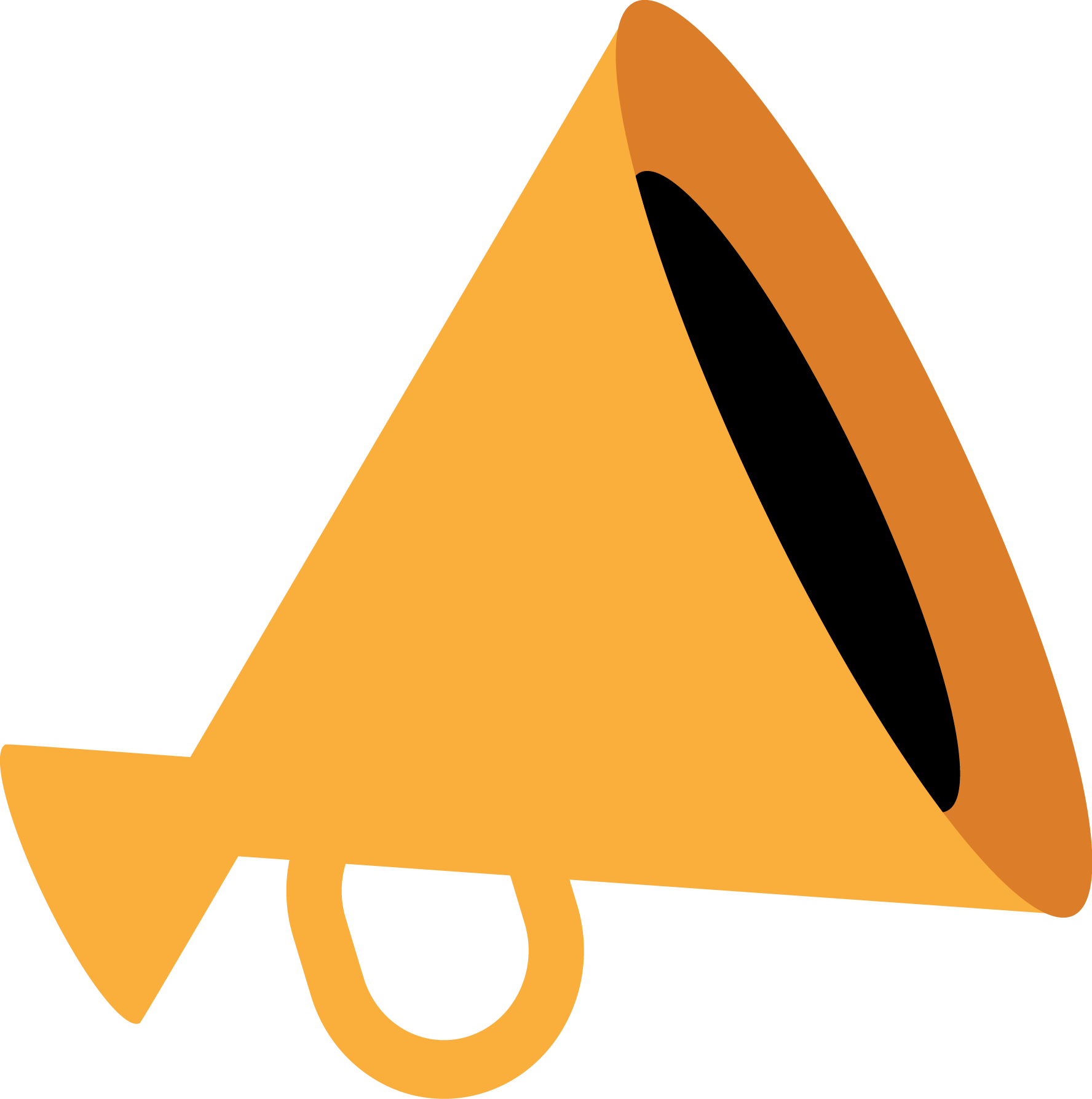 爱玛客全球敬业度调查为每位员工提供机会，对爱玛客的下列主题畅所欲言，表明自己最坦诚和私人的观点。
公司领导层
员工支持/资源
工具和流程
培训和发展

调查结果有助于确定一段时期内员工态度和观念的趋势。


领导者能够发现优势，明确需要提升的机会，从而提高公司效能。
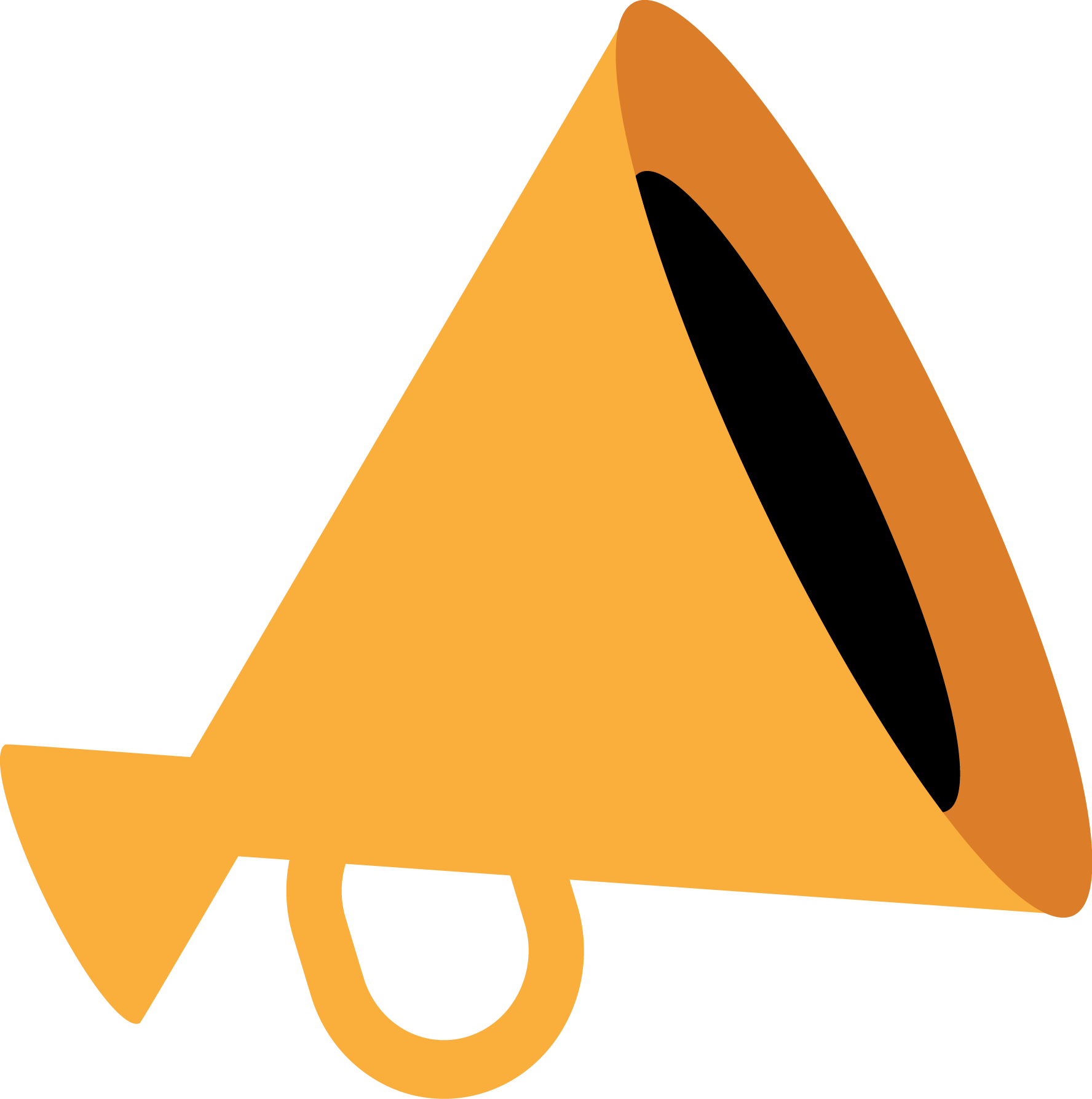 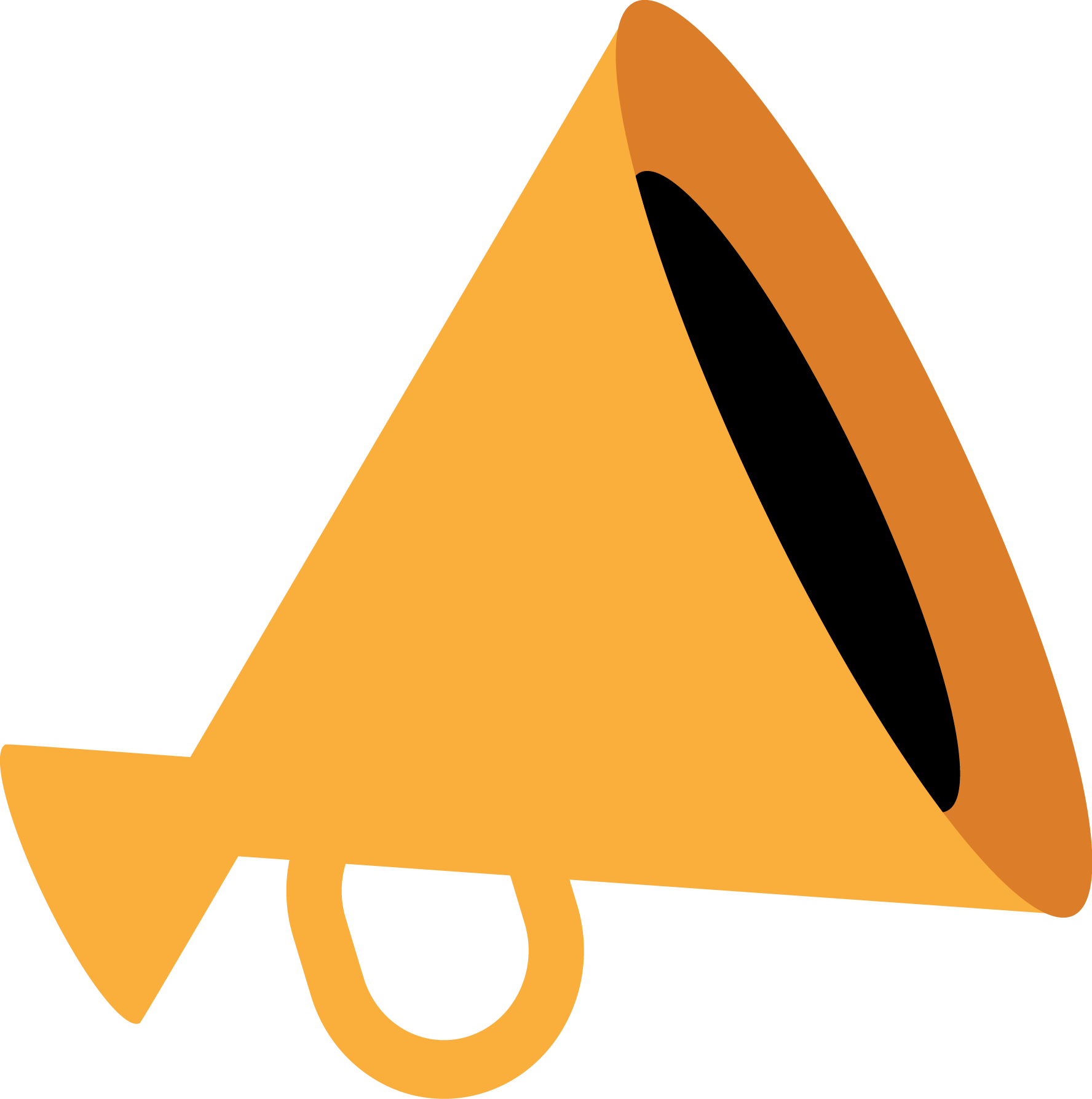 [Speaker Notes: 务必：与团队一起回顾调查目标。

备注： 
讨论调查目标，以及调查结果如何帮助公司取得重大进步，提高公司效能。]
开展调查
敬业度调查流程
分析和阐释结果
跟进和沟通进展
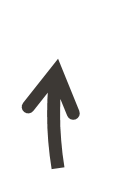 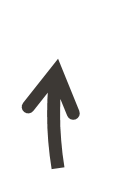 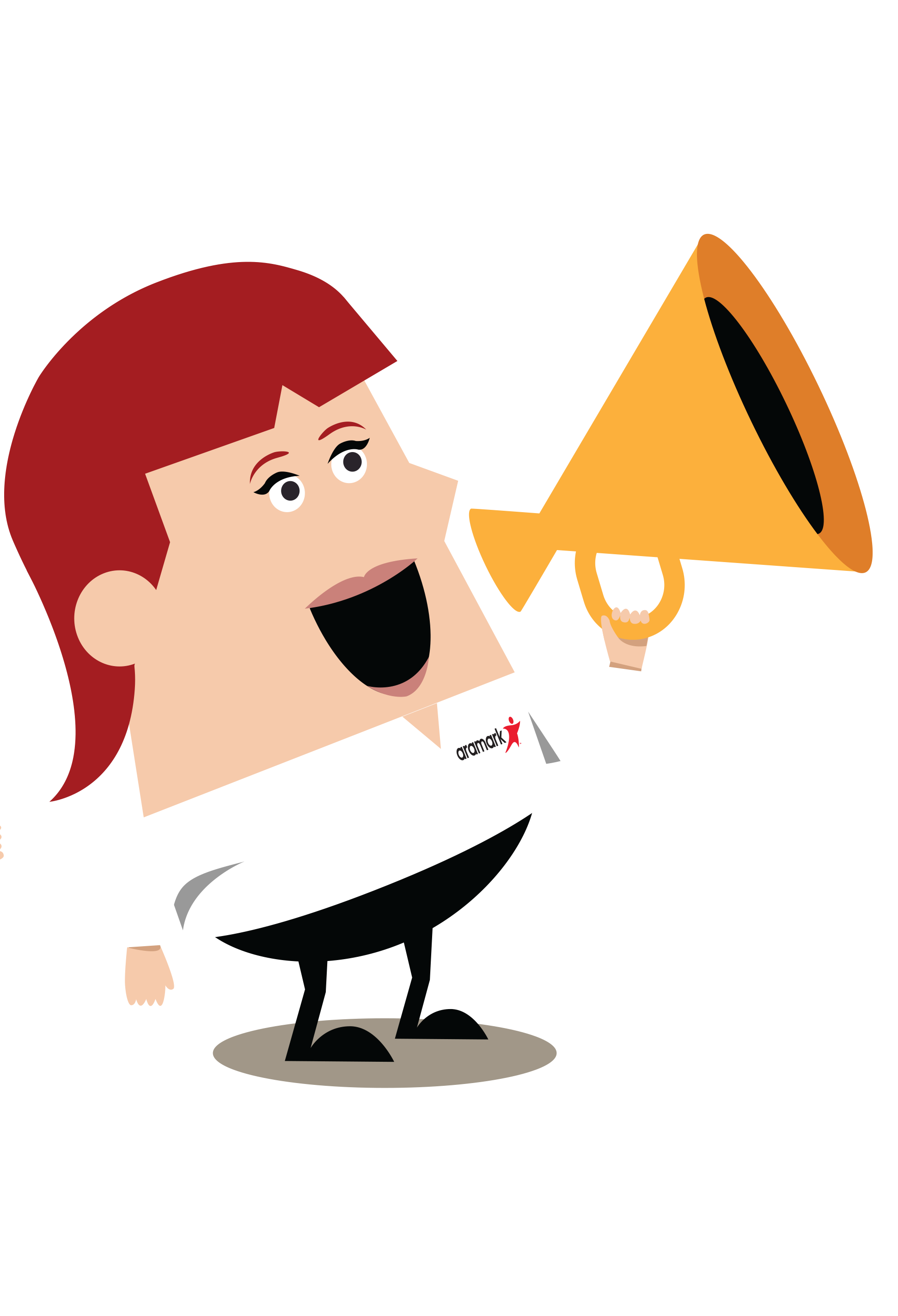 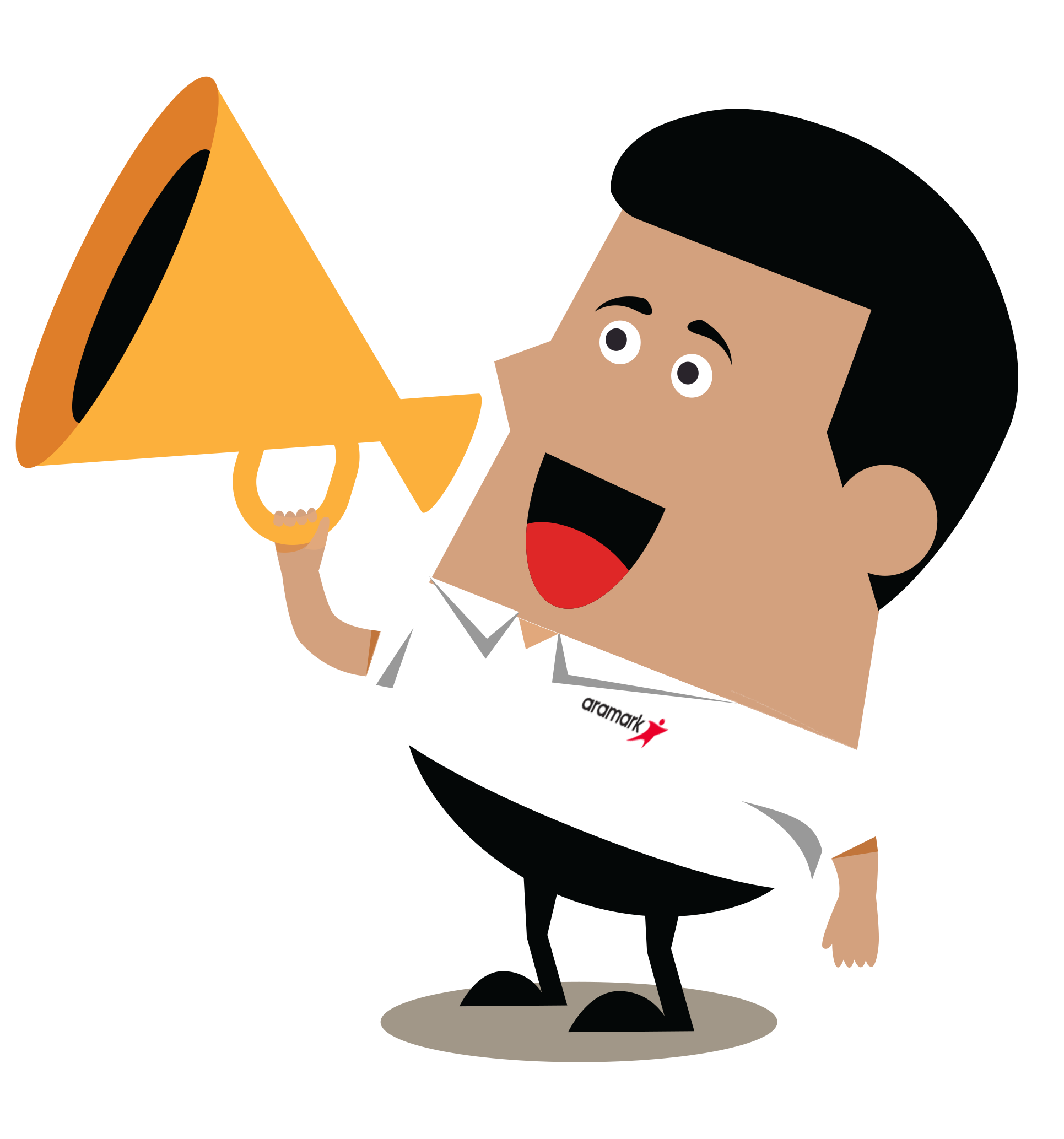 实施 
计划
分享结果 
和确定问题优先顺序
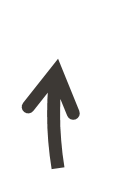 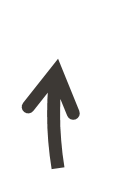 制定 
行动计划
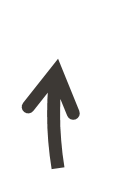 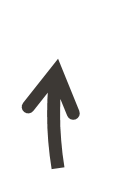 [Speaker Notes: 务必：查看敬业度调查流程

备注： 
第 1 步：开展调查：随机抽取部分员工，邀请其完成我们的自愿、保密性调查。
第 2 步：分析和阐释结果：完成调查后，收集并分析调查结果，确定整个公司的员工敬业度。 
第 3 步：分享结果和确定问题优先顺序：在公司内分享调查结果，确定机会领域优先顺序。
第 4 步：制定行动计划：制定行动计划，提升已确定的机会领域。 
第 5 步：实施计划：实施行动计划。 经理负责确保实施制定的行动计划。 
第 6 步：跟进和沟通进展：经理将跟进并沟通全年的进展。 经理还将在必要时利用该机会对行动计划进行修改和增补。]
员工效能框架
财务绩效
敬业度
承诺
自发努力
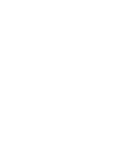 客户满意度
业务成果
员工效能
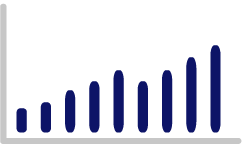 增能度
优化的角色
支持性环境
吸引并留住人才
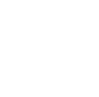 员工绩效
[Speaker Notes: 务必：查看员工效能框架

备注：
2013 年，我们与合益集团开展合作，其员工效能框架沿用至今。提升员工效能包括两大关键元素。  

员工敬业度表现在：
员工对组织的使命感， 
愿意向朋友和家人推荐自己的公司，
为在公司工作而自豪，
愿意与公司共进退。  

“意愿”

还包括员工的自发努力，具体表现在，愿意为公司取得成功而承担超越职责的工作或付出更多努力。但仅有敬业度是不够的。研究表明，尽管十分之九的员工声称他们立志成功，但只有不到三分之二的人认为自己能够尽量保持高效。很多潜能都遭到荒废。 

究其原因，是因为缺乏“增能”。

可从两个因素评估员工的增能：

优化的角色和 
支持性环境。

优化的角色是指员工自身与工作要求之间的匹配程度，如工作能力、技能和培训状况。体现在员工技能是否与所分配的职责匹配。

支持性环境是指构建能够帮助而非阻碍提高员工效率的工作环境，并扫清妨碍“完成工作”的重重障碍。在支持性环境中，员工可以获得成功完成工作的必要资源，包括获取相关信息、明确职责、提供反馈和使用相关技术。

“能力” 

如果将敬业度和增能比喻成一辆自行车，那么敬业度就是车身（或车架），增能就是车轮。二者同样重要，但若失去车轮，自行车就无法前进。

与仅关注敬业度相比，兼顾敬业度和增能可以为企业带来更大效益。员工敬业度和员工效能将推动企业财务成功，提高客户满意度，以及留住人才。 

员工敬业度的含义：
拥有清晰明确的方向，
对领导者充满信心，
以质量和客户为本，
尊重和认可，
发展机会，
多元化和包容性。

员工增能度的含义：
绩效管理，
授权和赋权，
资源，
培训，
合作和
工作、结构和流程。]
了解您的结果
大多数问题采用 5 分制，从非常好/强烈同意到
非常差/强烈反对。
差/
反对
良好/ 
同意
一般/既不同意也
不反对
非常好/
强烈同意
非常差/
强烈反对
4
5
3
2
1
不赞同
赞同
中立
[Speaker Notes: 务必： 说明如何解读调查结果。

备注： 
调查中大多数问题采用 5 分制，从非常好/强烈同意到非常差/强烈反对。

赞同百分比（绿色阴影）表示结果中非常好/强烈同意所占比例 [即得 5 分或 4 分的调查问题所占百分比]
中立百分比（黄色阴影）表示结果中一般/既不同意也不反对所占比例 [即得 3 分的调查问题所占百分比]
不赞同百分比（红色阴影）表示结果中差/反对/非常差/强烈反对[即得 2 分或 1 分的调查问题所占百分比]

根据赞同和不赞同比例得出确定的优势和机会。]
管理层
[Speaker Notes: 务必： 
对于管理层“倾听您的声音”会议，请先查看并讨论您的团队成果，再起草并制定行动计划。 
征求反馈、问题和疑虑。 
向每位参与者分发一份管理层行动计划工作表。]
行动计划
[Speaker Notes: 提示： 讨论结果、创建行动计划时，请充分利用行动计划资源库，明确问题和可能采取的措施（位于员工敬业度网站）]
附录
调查维度和问题
备注：参与网上调查的员工需要回答项目内容后标有*的问题。
调查维度和问题
备注：参与网上调查的员工需要回答项目内容后标有*的问题。